JEZIK  MREŽE, PROTOKOLI
Računalna mreža - LAN
Korisničko-poslužiteljski model
rb. 8 str. 1.
M R E Ž A
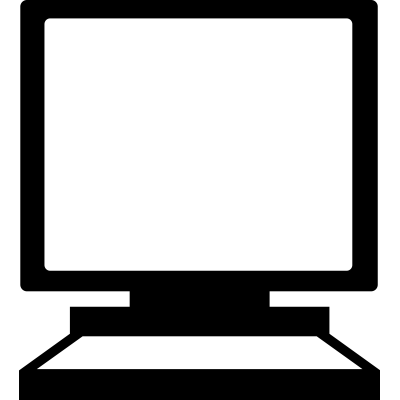 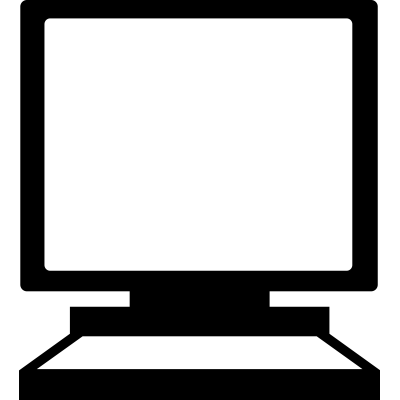 RAČUNALO
POSLUŽITELJ
RAČUNALO
KORISNIK
Uvijek čeka zahtjev korisnika. Uloga poslužitelja je obavljanje nekog zadatka ili usluge na zahtjev korisnika (Surfanje WWW-om, e-pošta):
Sisak – prognoza
Pretvaranje kuna u €
Uvijek počinje komunikaciju s poslužiteljem. Korisnik traži podatke, usluge ili obavljanje nekog zadatka. Korisnik smo mi.
rb. 8.
Propusnost mreže
rb. 8 str. 3.
Propusnost veze je količina podataka koja se u jedinici vremena može prenijeti mrežom
 Da bismo izmjerili brzinu interneta upišemo u mrežni preglednik speed test, odaberemo ookla. Mjeri se bitovima po sekundi(bps) ili Megabitima po sekundi(Mbps)
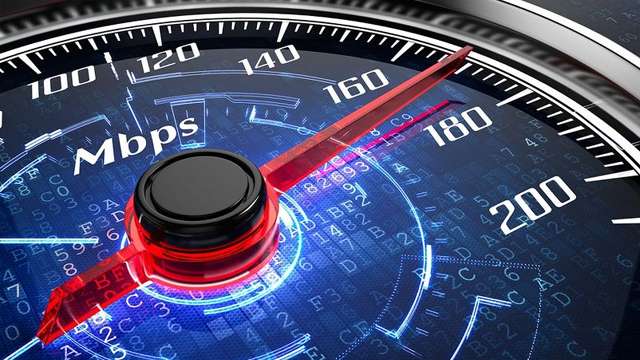 Komunikacija korisnik-poslužitelj
rb. 8 str. 4.
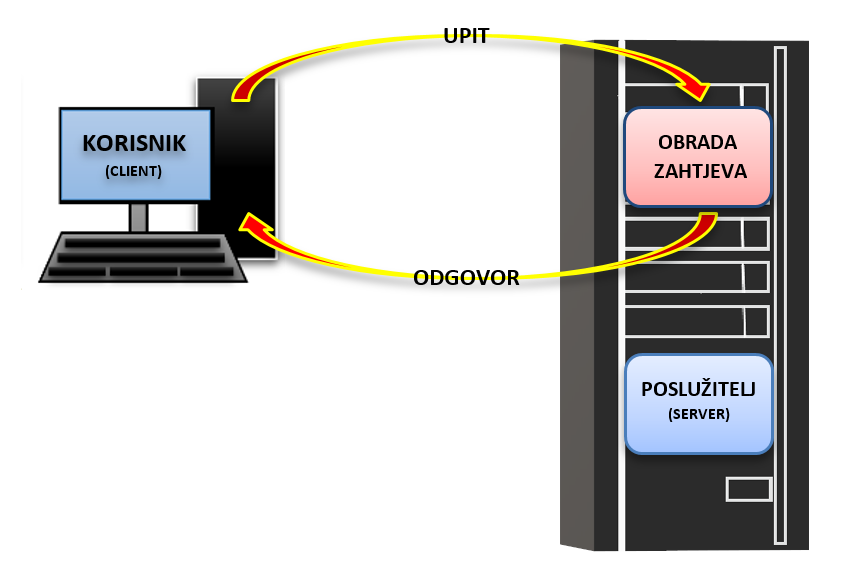 Odvija se u tri faze:
UPIT
OBRADA ZAHTJEVA
ODGOVOR
Vrste poslužitelja i protokola
Protokoli su svojevrsna vrsta jezika kojim komuniciraju računala u mreži.
Protokoli su isti u Indiji, New Yorku, u Italiji i u Hrvatskoj (u cijelom svijetu).
POSLUŽITELJ 
E-POŠTE
(WEB SERVER)
POSLUŽITELJ 
MREŽNIH STRANICA
(WEB SERVER)
POSLUŽITELJ 
DATOTEKA
(FILE SERVER)
S M T P
P  O  P
H T T P
Web hosting:
pružanje usluge 
objavljivanja 
mrežnih stranica
F  T  P
Filezilla 
program
7. Zadatak
objašnjenje
K O R I S N I K
rb. 8 str. 5.
Riješite kvizove i zabavite se
dodatni-digitalni-sadrzaji/
jezik-mreze-protokoli